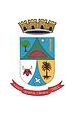 qualificação da Atenção ao Pré-natal e Puerpério na Unidade General Câmara, General Câmara/RS
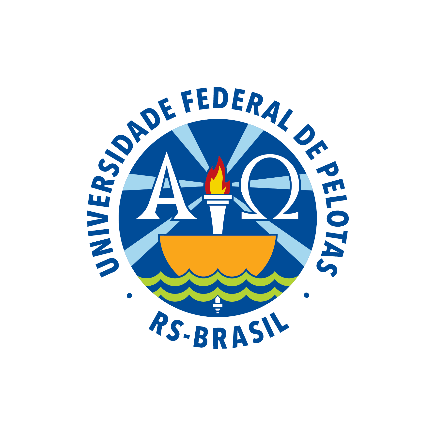 HANOY MADERA MADERA
Introdução
General Câmara: região central do estado do Rio Grande do Sul, limita-se ao Norte com Taquari e Venâncio Aires, ao Sul com São Jerônimo e Butiá, ao Leste com Triunfo e ao Oeste com Vale Verde. 

População: 8447 habitantes;
Introdução
Unidade Básica de Saúde (UBS): uma urbana e duas rurais.
 
Trabalho na UBS urbana; onde existe um Núcleo de Apoio à Saúde da Família (NASF), mas não temos hospital no município, nem laboratório de análises clínicas na unidade.
Introdução
População da Unidade: 4.250 habitantes, destes 2340 são mulheres e 1910 homens;

Grande número de pessoas idosas entre 55 anos a 79 anos de idade e em sua maioria aposentadas do exército.
introdução
Uma atenção pré-natal e puerperal de qualidade é fundamental para a saúde materna e neonatal;
 
 São indicadores muito importantes na medição de saúde de qualquer país: taxa de natalidade, taxa de mortalidade infantil, taxa de mortalidade materna.
 
 Dados evidenciam que a atenção puerperal não está consolidada nos serviços de saúde.
pré-natal Na UBS general câmara
Cobertura: 31%, representando 39 gestantes
Indicadores de qualidade: 
   - Pré-natal iniciado no 1°Trimestre: 41%;  
   - Consultas em dia conforme protocolos: 54%;                                   
   - Solicitação na 1ª consulta dos exames laboratoriais preconizados: 67%
   - Vacina antitetânica conforme protocolo: 90%  
   - Vacina contra hepatite B conforme protocolo: 82%; 
   - Prescrição de suplementação de sulfato ferroso: 41%; 
   - Exame ginecológico realizado por trimestre: 72%; 
   - Avaliação de saúde bucal: 38%
   - Orientação para aleitamento exclusivo: 97%.
Puerpério na UBS general câmara
Cobertura: 43% 
Indicadores de qualidade: 
   - Consulta antes dos 42 dias de pós-parto e consulta puerperal registrada: 65%; 
   - Orientações sobre os cuidados básicos do recém-nascido, aleitamento materno exclusivo e de planejamento familiar: 95%; 
   - Mamas examinadas e exames ginecológicos realizados: 100%;
   - Abdome examinado: 65%; 
   - Nenhuma puérpera tinha seu estado psíquico avaliado e não foram avaliadas quanto a intercorrências.
Objetivo Geral
Qualificar a atenção ao pré-natal e puerpério na UBS General Câmara, General Câmara/RS.
Metodologia: ações realizadas
Capacitação dos profissionais da saúde sobre o protocolo de pré-natal e puerpério;
Cadastramento de todas as gestantes e puérperas da área de abrangência no programa; 
Orientação das lideranças comunitárias sobre a importância da ação programática de pré-natal e puerpério e solicitar seu apoio para a captação das gestantes; 
Atendimento clínico das gestantes e puérperas;
Criação de um grupo de gestantes na UBS;
Busca ativa das gestantes e puérperas faltosas ás consultas;
Monitoramento da intervenção.
Metodologia: LogístiCA
Manual de pré-natal e puerpério, Ministério de Saúde (2012);
 Buscar informações através da revisão do livro de registro e do prontuário; 
Registro nas fichas espelho e acompanhamento das ações pela planilha de coleta de dados do curso; 
Busca ativa de faltosas através da visita domiciliar dos ACS; 
Capacitação da equipe nas reuniões;
Acolhimento das gestantes e puérperas pela técnica de enfermagem.
Objetivos, metas e Resultados
Objetivo 1 - Ampliar a cobertura de pré-natal
Meta 1.1 - Ampliar a 70% a cobertura do programa de atenção pré-natal em período de 4 meses
Indicador 1.1 Proporção de gestantes e puérperas cadastradas no programa de pré-natal.
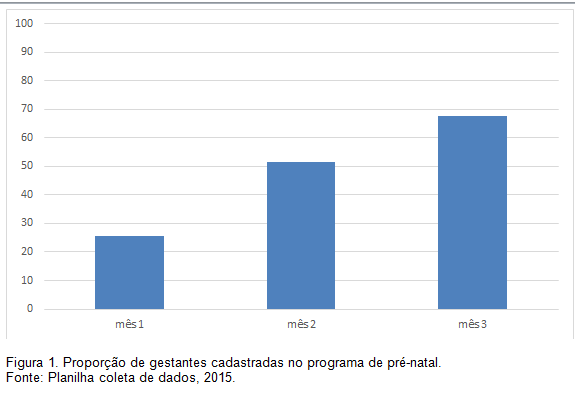 Mês 1: 8 – 25,8%
Mês 2: 16 – 51,6%
Mês 3: 21 – 67,7%
Objetivos, metas e Resultados
Objetivo 2 - Melhorar a qualidade da atenção ao pré-natal realizado na Unidade.
Meta 2.1 Garantir a 100% das gestantes o ingresso no primeiro trimestre de gestação.
Indicador 2.1 Proporção de gestantes com ingresso no programa no primeiro trimestre da gestação.
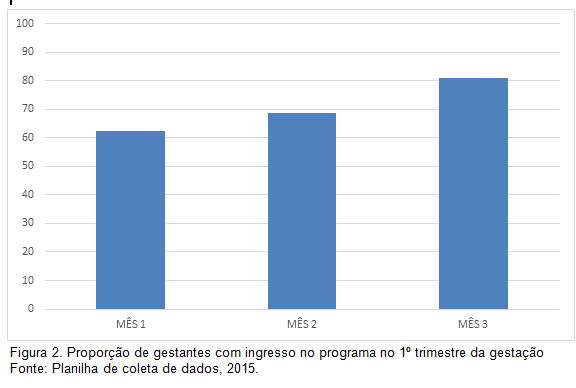 Mês 1: 5 – 62,5%
Mês 2: 11 – 68,8%
Mês 3: 17 – 81%
Objetivos, metas e Resultados
Meta 2.2 Realizar pelo menos um exame ginecológico por trimestre em 100% das gestantes.
Indicador 2.2 Proporção de gestantes com pelo menos um exame ginecológico por trimestre.
Mês 1: 8 
Mês 2: 16                100% nos 3 meses                   
Mês 3: 21
Objetivos, metas e Resultados
Meta 2.3 Realizar pelo menos um exame de mamas em 100% das gestantes.
Indicador 2.3 Proporção de gestantes com pelo menos um exame de mamas durante o pré-natal.
Mês 1: 8 
Mês 2: 16                 100% nos 3 meses                   
Mês 3: 21
Objetivos, metas e Resultados
Meta 2.4 Garantir a 100% das gestantes a solicitação de exames laboratoriais de acordo com protocolo.
Indicador 2.4 Proporção de gestantes com solicitação de todos os exames laboratoriais de acordo com o protocolo.
Mês 1: 8 
Mês 2: 16                 100% nos 3 meses                   
Mês 3: 21
Objetivos, metas e Resultados
Meta 2.5 Garantir a 100% das gestantes a prescrição de sulfato ferroso e ácido fólico conforme protocolo.
Indicador 2.5 Proporção de gestantes com prescrição de sulfato ferroso e ácido fólico
Mês 1: 8 
Mês 2: 16                 100% nos 3 meses                   
Mês 3: 21
Objetivos, metas e Resultados
Meta 2.6 Garantir que das gestantes com vacina antitetânica em dia.
Indicador 2.6 Proporção de gestantes com vacina antitetânica em dia.
Mês 1: 8 
Mês 2: 16                 100% nos 3 meses                   
Mês 3: 21
Objetivos, metas e Resultados
Meta 2.7 Garantir que 100% das gestantes com vacinas contra hepatites B em dia.
Indicador 2.7 Proporção de gestantes com vacina contra hepatite B em dia.
Mês 1: 8 
Mês 2: 16                 100% nos 3 meses                   
Mês 3: 21
Objetivos, metas e Resultados
Meta 2.8 Realizar avaliação da necessidade de atendimento odontológico em 100% das gestantes durante o pré-natal.
Indicador 2.8 Proporção de gestantes com necessidade de atendimento odontológico.
Mês 1: 8 
Mês 2: 16                 100% nos 3 meses                   
Mês 3: 21
Objetivos, metas e Resultados
Meta 2.9 Garantir a primeira consulta odontológica programática para 100% das gestantes cadastrada.
Indicador 2.9 Proporção de gestantes com primeira consulta odontológica programática.
Mês 1: 5 – 62,5%
Mês 2: 12 – 75%
Mês 3: 19 – 90,5%
Objetivos, metas e Resultados
Objetivo 3 Melhorar a adesão ao pré-natal. 
Meta 3.1 Realizar busca ativa de 100% das gestantes faltosas ás consultas de pré-natal.
Indicador 3.1 Proporção de busca ativa realizada às gestantes faltosas ás consultas de pré-natal.
Mês 1: 5 – 83,3%
Mês 2: 6 – 100%
Mês 3: 8 – 100%
Objetivos, metas e Resultados
Objetivo 4  Melhorar o registro do programa de pré-natal
Meta 4.1 Criar registro na ficha espelho e manter registro do prontuário individual de pré-natal /vacinação em 100%das gestantes.
Indicador 4.1 Proporção de gestantes com registro na ficha de acompanhamento / espelho de pré-natal.
Mês 1: 8 
Mês 2: 16                  100% nos 3 meses                   
Mês 3: 21
Objetivos, metas e Resultados
Objetivo 5 Melhorar avaliação de risco das gestantes da área de abrangência.
Meta 5.1 Avaliar risco gestacional em 100% das gestantes.
Indicador 5.1. Proporção de gestantes com avaliação de risco gestacional
Mês 1: 8 
Mês 2: 16                  100% nos 3 meses                   
Mês 3: 21
Objetivos, metas e Resultados
Objetivo 6 Promover a saúde no pré-natal
Meta 6.1 Garantir a 100% das gestantes, orientação nutricional durante a gestação.
Indicador 6.1. Proporção de gestantes que receberam orientação nutricional
Mês 1: 8 
Mês 2: 16                  100% nos 3 meses                   
Mês 3: 21
Objetivos, metas e Resultados
Meta 6.2 Promover o aleitamento materno junto a 100% das gestantes.
Indicador 6.2 Proporção de gestantes que receberam orientação sobre aleitamento materno.
Mês 1: 8 
Mês 2: 16                  100% nos 3 meses                   
Mês 3: 21
Objetivos, metas e Resultados
Meta 6.3 Orientar 100%das gestantes sobre os cuidados com recém-nascido (teste do pezinho, decúbito dorsal para dormir).
Indicador 6.3. Proporção de gestantes que receberam orientação sobre os cuidados com o recém-nascido.
Mês 1: 8 
Mês 2: 16                 100% nos 3 meses                   
Mês 3: 21
Objetivos, metas e Resultados
Meta 6.4 Orientar 100% das gestantes sobre anticoncepção após o parto.
Indicador 6.4. Proporção de gestantes que receberam orientação sobre anticoncepção após o parto.
Mês 1: 8 
Mês 2: 16                 100% nos 3 meses                   
Mês 3: 21
Objetivos, metas e Resultados
Meta 6.5 Orientar 100% das gestantes sobre os riscos do tabagismo e do uso de álcool e drogas na gestação.
Indicador 6.5. Proporção de gestantes que receberam orientação sobre os riscos do tabagismo e do uso de álcool e drogas na gestação.
Mês 1: 8 
Mês 2: 16                 100% nos 3 meses                   
Mês 3: 21
Objetivos, metas e Resultados
Meta 6.6 Orientar 100% das gestantes sobre higiene bucal.
Indicador 6.6. Proporção de gestantes que receberam orientação sobre higiene bucal.
Mês 1: 8 
Mês 2: 16                 100% nos 3 meses                   
Mês 3: 21
Objetivos, metas e ResultadosPuerpério
Objetivo 1 - Ampliar a cobertura de puerpério.
Metas1.1 Ampliar em 80% a cobertura do programa de puerpério em período de 4 meses.
Indicador 1.1: Proporção de puérperas com consulta até 42 dias após o parto.
Mês 1: 5 – 83,3%
Mês 2: 6 – 100%
Mês 3: 8 – 100%
Objetivos, metas e ResultadosPuerpério
Objetivo 2- Melhorar a qualidade da atenção as puérperas na Unidade.
Meta 2.1 Proporção de puérperas que tiveram as mamas examinadas.
Indicador 2.1 Proporção de puérperas com consulta até 42 dias após o parto.
Mês 1: 4 
Mês 2: 7                 100% nos 3 meses                   
Mês 3: 11
Objetivos, metas e ResultadosPuerpério
Meta 2.2 Realizar exame abdominal no período de puerpério.
Indicador 2.2. Proporção de puérperas que tiveram o abdome avaliado.
Mês 1: 4 
Mês 2: 7                 100% nos 3 meses                   
Mês 3: 11
Objetivos, metas e ResultadosPuerpério
Meta 2.3 Realizar exame ginecológico no puerpério em 100% das puérperas
Indicador 2.3. Proporção de puérperas que realizaram exame ginecológico.
Mês 1: 4 
Mês 2: 7                 100% nos 3 meses                   
Mês 3: 11
Objetivos, metas e ResultadosPuerpério
Meta 2.4: Realizar avaliação de puérperas com avaliação do estado psíquico aos 100% das puérperas.
Indicador 2.4. Proporção de puérperas com avaliação do estado psíquico.
Mês 1: 4 
Mês 2: 7                 100% nos 3 meses                   
Mês 3: 11
Objetivos, metas e ResultadosPuerpério
Meta 2.5 Realizar pelo menos uma avaliação das puérperas com intercorrências.
Indicador 2.5. Proporção de puérperas com avaliação para intercorrências.
Mês 1: 4 
Mês 2: 7                 100% nos 3 meses                   
Mês 3: 11
Objetivos, metas e ResultadosPuerpério
Meta 2.6 Realizar a prescrição de algum método de anticoncepção nas puérperas.
Indicador 2.6. Proporção de puérperas que receberam prescrição de algum método de anticoncepção.
Mês 1: 4 
Mês 2: 7                 100% nos 3 meses                   
Mês 3: 11
Objetivos, metas e ResultadosPuerpério
Objetivo 3. Melhorar a adesão ao puerpério.
Meta 3.1 Realizar busca ativa de 100% das puérperas faltosas ás consultas de puerpério.
Indicador 3.1. Proporção de puérperas que não realizaram a consulta de puerpério até 30 dias após o parto e que foram buscadas pelo serviço.
Mês 1: 2 – 100%
Mês 2 e 3: sem puérperas faltosas a consulta.
Objetivos, metas e ResultadosPuerpério
Objetivo 4. Melhorar o registro do programa de puerpério.
Meta 4.1 Criar registro na ficha espelho e manter registro do prontuário individual de puerpério em 100% das puérperas.
Indicador 4.1 Proporção de puérperas com registro na ficha de acompanhamento do Programa.
Mês 1: 4 
Mês 2: 7                 100% nos 3 meses                   
Mês 3: 11
Objetivos, metas e ResultadosPuerpério
Objetivo 5. Orientar aos 100% das puérperas sobre os cuidados de recém-nascido.
Meta 5.1: Orientar 100% das puérperas sobre os cuidados com o recém-nascido.
Indicador 5.1. Proporção de puérperas que receberam orientação sobre os cuidados do recém-nascido.
Mês 1: 4 
Mês 2: 7                 100% nos 3 meses                   
Mês 3: 11
Objetivos, metas e ResultadosPuerpério
Meta 5.2 Orientar a importância do aleitamento materno exclusivo a 100% das puérperas.
Indicador 5.2. Proporção de puérperas queque recebeu orientação sobre aleitamento materno exclusivo.
Mês 1: 4 
Mês 2: 7                 100% nos 3 meses                   
Mês 3: 11
Objetivos, metas e ResultadosPuerpério
Meta 5.3: Oferecer aos 100% das puérperas orientações sobre o planejamento familiar.
Indicador 5.3 Proporção de puérperas com orientações sobre planejamento familiar.
Mês 1: 4 
Mês 2: 7                 100% nos 3 meses                   
Mês 3: 11
Discussão: Importância da intervenção para a equipe
Exigiu e promoveu o trabalho integrado em equipe do médico, da enfermeira, da odontóloga, da auxiliar de enfermagem, dos ACS e da recepcionista;

Cada profissional teve sua atribuição e desenvolveu sua tarefa;

Melhorou o trabalho e a qualidade das visitas domiciliares dos ACS;

Melhorou nosso trabalho em equipe.
Discussão: Importância da intervenção para o serviço
Mostrou as atribuições da equipe, viabilizando a atenção a um maior número de pessoas;

Melhorou o registro e o agendamento dos atendimentos das gestantes e puérperas, 

Viabilizou a otimização da agenda para a atenção à demanda espontânea;

 A classificação de risco das gestantes e puérperas tem sido muito importante para apoiar qualidade do atendimento.
Discussão: Importância da intervenção para a comunidade
Melhora da cobertura do pré-natal e puerpério;

Melhora na qualidade das ações;

A comunidade ajudou na orientação das gestantes e puérperas com relação a divulgação do projeto;
Discussão: incorporação na rotina da ubs e mudanças
A intervenção foi incorporada na rotina do dia a dia de nossa UBS e foi possível devido o apoio das lideranças comunitárias e o trabalho integrado da equipe;

Próximos passos: A partir do próximo mês trabalharemos para ampliar a cobertura para 100% das gestantes e puérperas de nossa área de abrangência e queremos levar este exemplo para ampliar a cobertura em outros programas prioritários.
Reflexão crítica sobre seu processo pessoal de aprendizagem
O curso é muito importante e é uma experiência única para qualquer médico que trabalhe na Atenção Primaria de Saúde;

Incrementei meus conhecimentos no atendimento das gestantes e puérperas de acordo o protocolo;
 
Com a ajuda e apoio dos orientadores, melhorei o idioma português, bem como, foi muito importante a participação e apoio dos orientadores para cumprir com nossas metas e objetivos.
Fim
[Speaker Notes: m]